How Trace Gasses Can Change ClimateMark van Roojen11/15/2022
licensed under a Creative Commons Attribution-ShareAlike 4.0 International License.
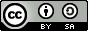 The basic story involves several interacting scientific principles governing the transfer and transportation of energy and radiation:

The inverse square law governing light and electromagnetic radiation.

The reflectance, transmission and absorption properties of gases with respect to light at different wavelengths.

The reflectance also of various surfaces including that of water and landmasses.

The principles regarding the relationship between bodies at a given temperature and the wavelengths of radiation they give off.
How variation in a small percentage of atmospheric gas significantly changes  mean planet temperature:
Radiant energy obeys an inverse square law: The amount of energy per unit of area is inversely proportional to the square of the distance from the sourceChart from NASA at https://www.jpl.nasa.gov/edu/images/activities/inverse_square_law.jpg
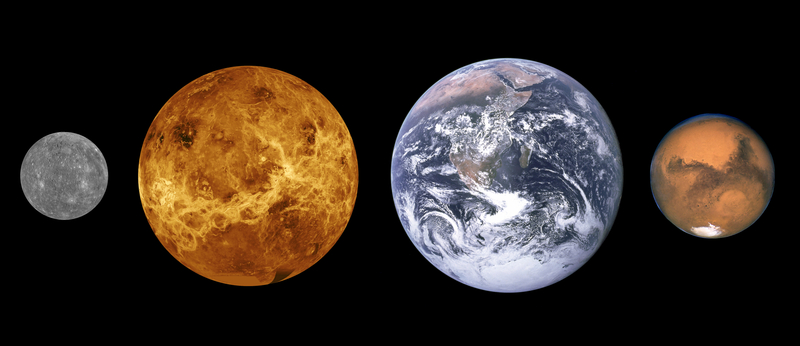 You would therefore expect the hottest planets to be closest to the sun from Mercury to Venus to Earth to Mars.
Public domain photo by NASA via 
https://www.goodfreephotos.com
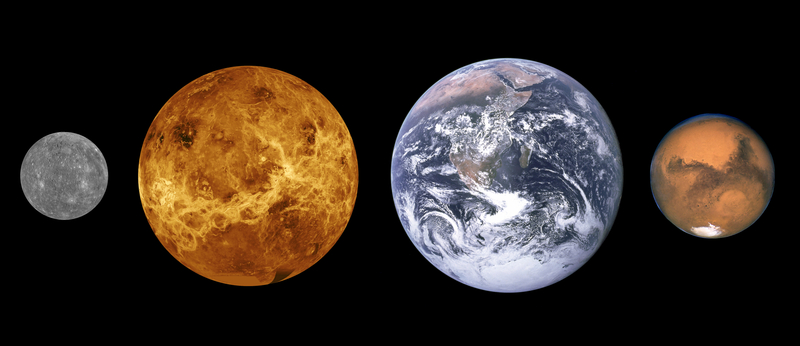 But you would have to adjust your predictions somewhat to take into account the different reflectances of the planet surfaces.
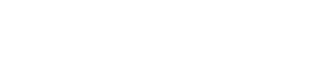 Predicted planetary mean temp. Save is a measure of the average light intensity at the planet’s surface α = Albedo = a measure of reflectance (from American Chemical Society web page at https://www.acs.org/content/acs/en/climatescience/energybalance/predictedplanetarytemperatures.html )
[Speaker Notes: The higher reflectance of Venus explains why it is predicted to be colder than earth despite being closer to the sun.]
But that isn’t what we get.Predicted planetary mean temp. vs. actual Save is a measure of the of the average light intensity at the planet’s surface. α = Albedo = a measure of reflectance (from American Chemical Society web page at https://www.acs.org/content/acs/en/climatescience/energybalance/predictedplanetarytemperatures.html )
Something has been left out and that is the effects of having an atmosphere.Save is a measure of the of the average light intensity at the planet’s surface. α = Albedo = a measure of reflectance (from American Chemical Society web page at https://www.acs.org/content/acs/en/climatescience/energybalance/predictedplanetarytemperatures.html )
Black Body Radiation: Oversimplified Explanation – no atmosphere
Oversimplified Explanation – atmosphere added
Predicted planetary mean temp. vs. actual Save is a measure of the intensity of the average light intensity α = Albedo = a measure of reflectance (from American Chemical Society web page at https://www.acs.org/content/acs/en/climatescience/energybalance/predictedplanetarytemperatures.html )
[Speaker Notes: And that basically explains why we get the variance between predicted mean temperature and actual mean temperature for these planets.]
When a planet’s average temperature is stable the amount coming in and the amount going out as radiation from all sources will be equal.Information presented here and the basic idea of the graphic presentation is taken fromKevin E. Trenberth, John T. Fasullo, and Jeffrey Kiehl, EARTH’S GLOBAL ENERGY BUDGET, Bulletin of the American Meteorological Society (March 2009) https://doi.org/10.1175/2008BAMS2634.1There is a similar image from NASA at https://www.nasa.gov/sites/default/files/thumbnails/image/ceres-poster-011-v2.jpg
[Speaker Notes: The large bar with arrows pointed down represents incoming energy from the sun. The bars with arrows going up represent energy reflected or emitted from the land, ice and ocean on the earth’s surface and from the atmosphere.]
Energy leaving the Earth as radiation comes from both the surface and the atmosphere. Information presented here and the basic idea of the graphic presentation is taken fromKevin E. Trenberth, John T. Fasullo, and Jeffrey Kiehl, EARTH’S GLOBAL ENERGY BUDGET, Bulletin of the American Meteorological Society (March 2009) https://doi.org/10.1175/2008BAMS2634.1There is a similar image from NASA at https://www.nasa.gov/sites/default/files/thumbnails/image/ceres-poster-011-v2.jpg
Note that much of the energy radiating back out from the earth is either absorbed or reflected back by the atmosphere. Information presented here and the basic idea of the graphic presentation is taken fromKevin E. Trenberth, John T. Fasullo, and Jeffrey Kiehl, EARTH’S GLOBAL ENERGY BUDGET, Bulletin of the American Meteorological Society (March 2009) https://doi.org/10.1175/2008BAMS2634.1There is a similar image from NASA at https://www.nasa.gov/sites/default/files/thumbnails/image/ceres-poster-011-v2.jpg
[Speaker Notes: The large bar with arrows pointed down represents incoming energy from the sun. The bars with arrows going up represent energy reflected or emitted from the land, ice and ocean on the earth’s surface and from the atmosphere.]
Earth’s Atmosphere
Atmospheric Transparency/OpacityGrey areas represent wavelengths at which atmosphere is more transparentPublic Domain, https://commons.wikimedia.org/w/index.php?curid=34818020 (US Navy generated image converted to black & white)
Visible light comes through here.
[Speaker Notes: Our atmosphere has varying transparency to different wavelengths of light because of the gasses it is composed of, most importantly water vapor. Average atmospheric water vapor increases with warming.]
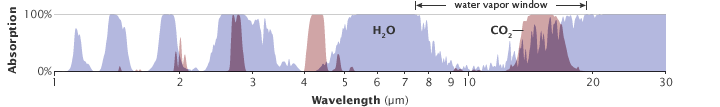 Image from  from NASA page at https://earthobservatory.nasa.gov/Features/EnergyBalance. They write: “The absorption patterns of water vapor (blue peaks) and carbon dioxide (pink peaks) overlap in some wavelengths. Carbon dioxide is not as strong a greenhouse gas as water vapor, but it absorbs energy in wavelengths (12-15 micrometers) that water vapor does not, partially closing the “window” through which heat radiated by the surface would normally escape to space.” They say they adapted an image from Robert Rhode.
IR Absorption of CO2 vs. H2O
CO2  blocks light that water vapor would let through
[Speaker Notes: Note that meaning of vertical axis has reversed from the previous slide. White areas are more transparent.]
Other gasses besides CO2 and water vapor also matter.This figure was prepared by Robert A. Rohde for the Global Warming Art project and made available under the Creative Commons CC0 1.0 Universal Public Domain Dedication. It was downloaded on Nov 18, 2022 from  https://commons.wikimedia.org/wiki/File:Atmospheric_Transmission.svg
[Speaker Notes: This chart adds absorption information about other atmospheric gasses and their cumulative effect. Methane is another important Greenhouse gas whose absorption high points partly overlap with other gasses but still has significant effects, especially in the near term.  (It breaks down more quickly than CO2 so over the longer term it has less effect.)]
Correlation between observed average global temperature and CO2 concentrationBlue = below average & red = above average tempsChart from US Government website, https://www.globalchange.gov/browse/multimedia/global-temperature-and-carbon-dioxide (figure updated from Global Climate Change Impacts in the United States, Thomas R. Karl, Jerry M. Melillo, and Thomas C. Peterson, (eds.). Cambridge University Press, 2009.)
[Speaker Notes: This chart maps observed average temperatures for a 140 year period onto atmospheric CO2 concentrations in parts per million.]
Atmospheric CO2 Concentrations and Annual Emissions over time.Chart from US Government website, https://www.climate.gov/media/14596 (NOAA Climate.gov graph, adapted from original by Dr. Howard Diamond (NOAA ARL). Atmospheric CO2 data from NOAA and ETHZ. CO2 emissions data from Our World in Data and the Global Carbon Project.)
[Speaker Notes: This chart maps overall CO2 as well as emissions leading to an increase in CO2 over the course of the industrial revolution.]
Carbon Cycle SchemaInformation and basic organizing idea of chart from David Bice, Professors of Geosciences, College of Earth and Mineral Science, The Pennsylvania State University (© Penn State University licensed under CC BY-NC-SA 4.0), found at https://www.e-education.psu.edu/earth103/node/1019 on 9/17/2020
[Speaker Notes: Arrows in red are subject to human influence. Arrows in black are not as much so.]
2021 temperatures compared to average of 1981 to 2010Image from  set of images available for public use at climate.gov. This one is at:https://www.climate.gov/data/Temperature--Yearly--Difference-from-average--Global/03-broadcast/Temperature--Yearly--Difference-from-average--Global--2021-00-00--broadcast.png